Quality Academy Presentation
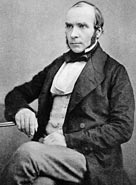 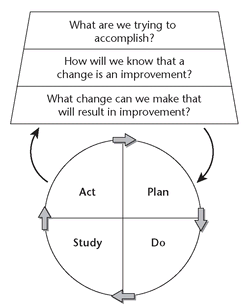 What is our theory?
What does our theory predict?
What experiment will test this prediction?
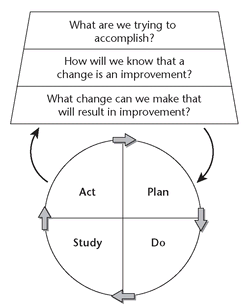 Humans catch cholera from microscopic ‘germs’ in contaminated water
Changing the water supply in a cholera outbreak will reduce the spread of cholera
Disable a communal water pump in a street experiencing a severe cholera outbreak and monitor the number of new cases
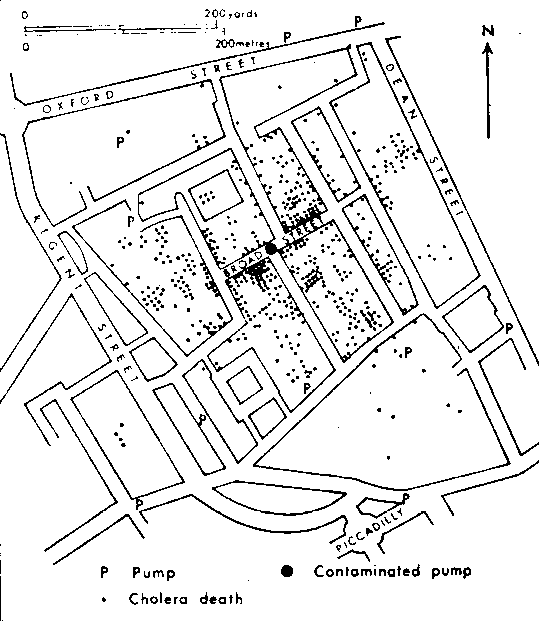 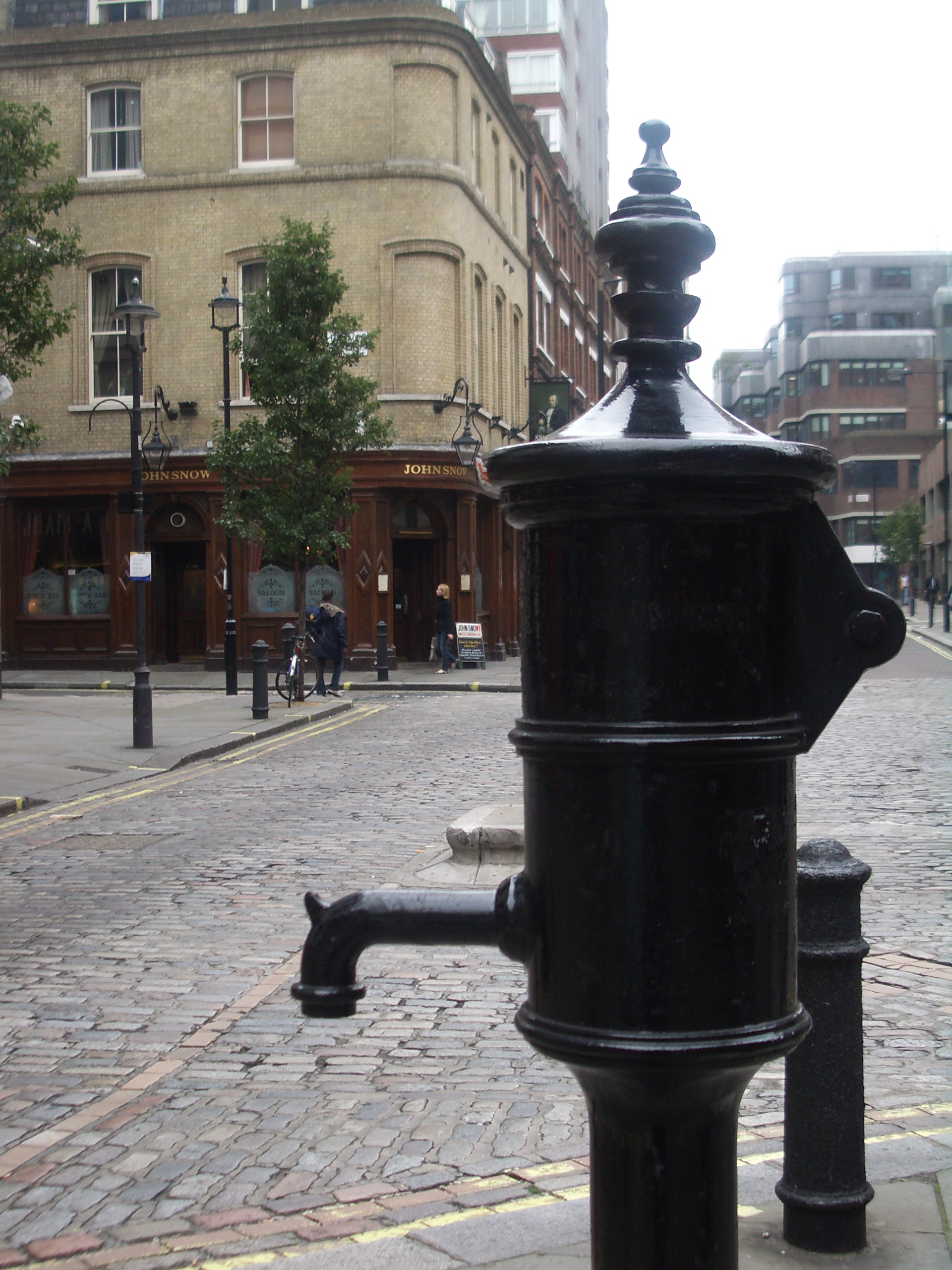 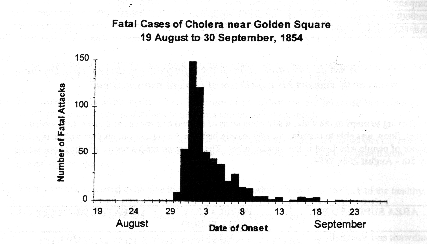 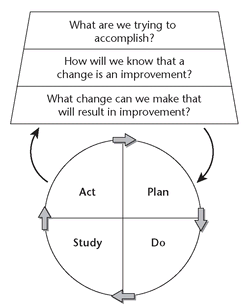 Plan-Do-Study-Act Cycles
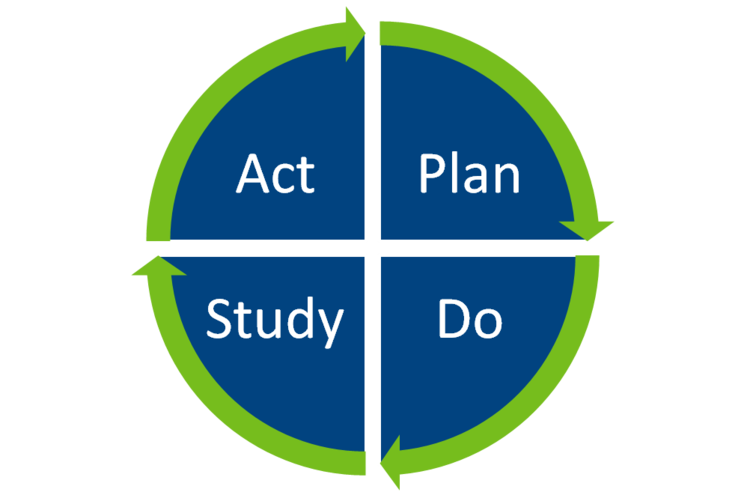 Plan: A plan of what is to be tested including questions to be answered, predictions and answers to the questions and a plan for collection of data to answer the questions

Do: Carry out the test of change according to the plan, recording observations including unexpected outcomes/observations

Study: A comparison of the data against the predictions made in the plan and study the results

Act: Make a decision about the next course of action
[Speaker Notes: PDSA is a very structured four-step cycle which requires effort and discipline

It incorporates careful and detailed consideration of the following:]
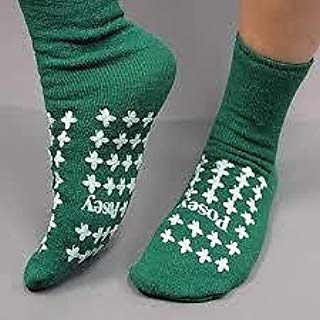 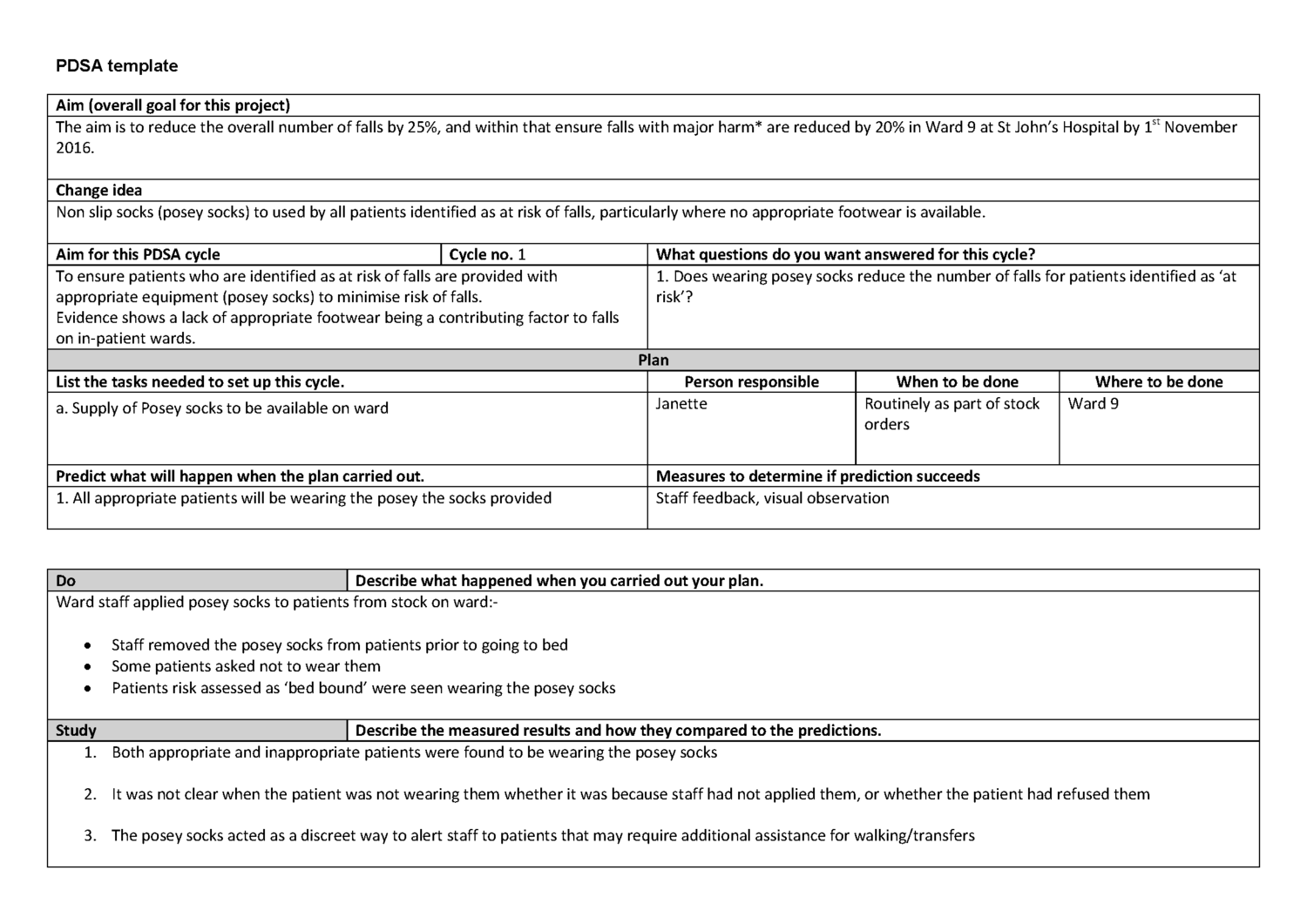 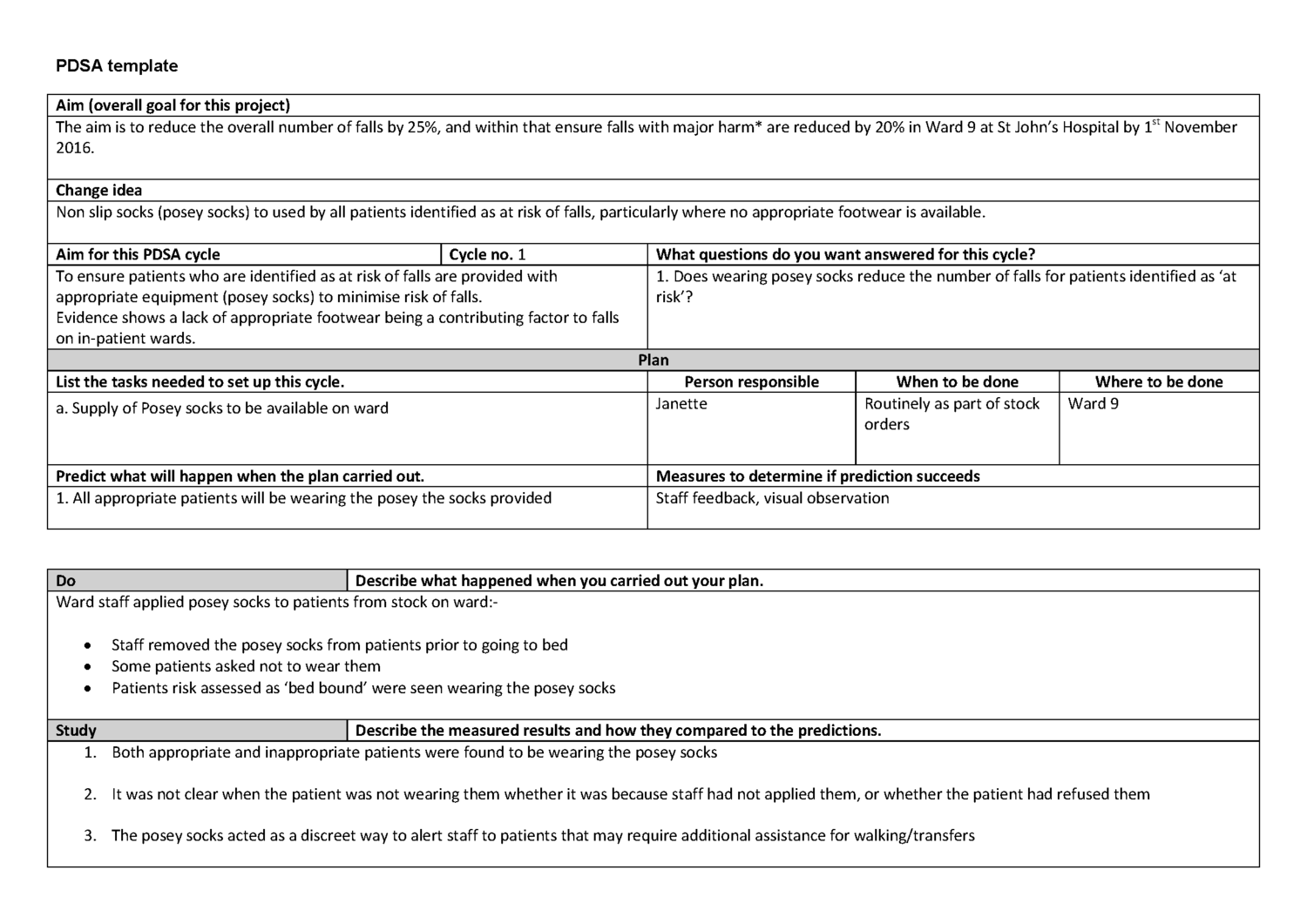 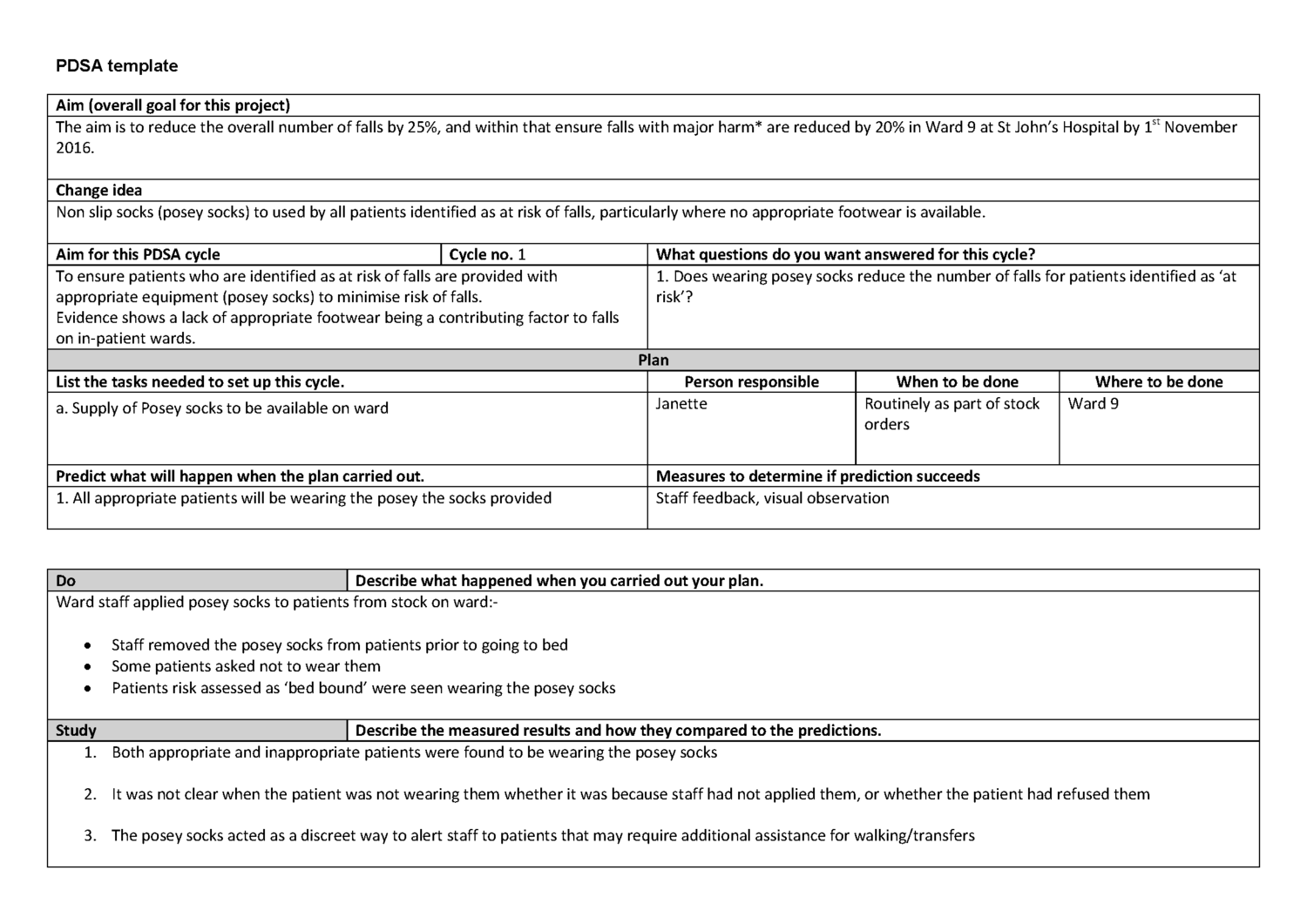 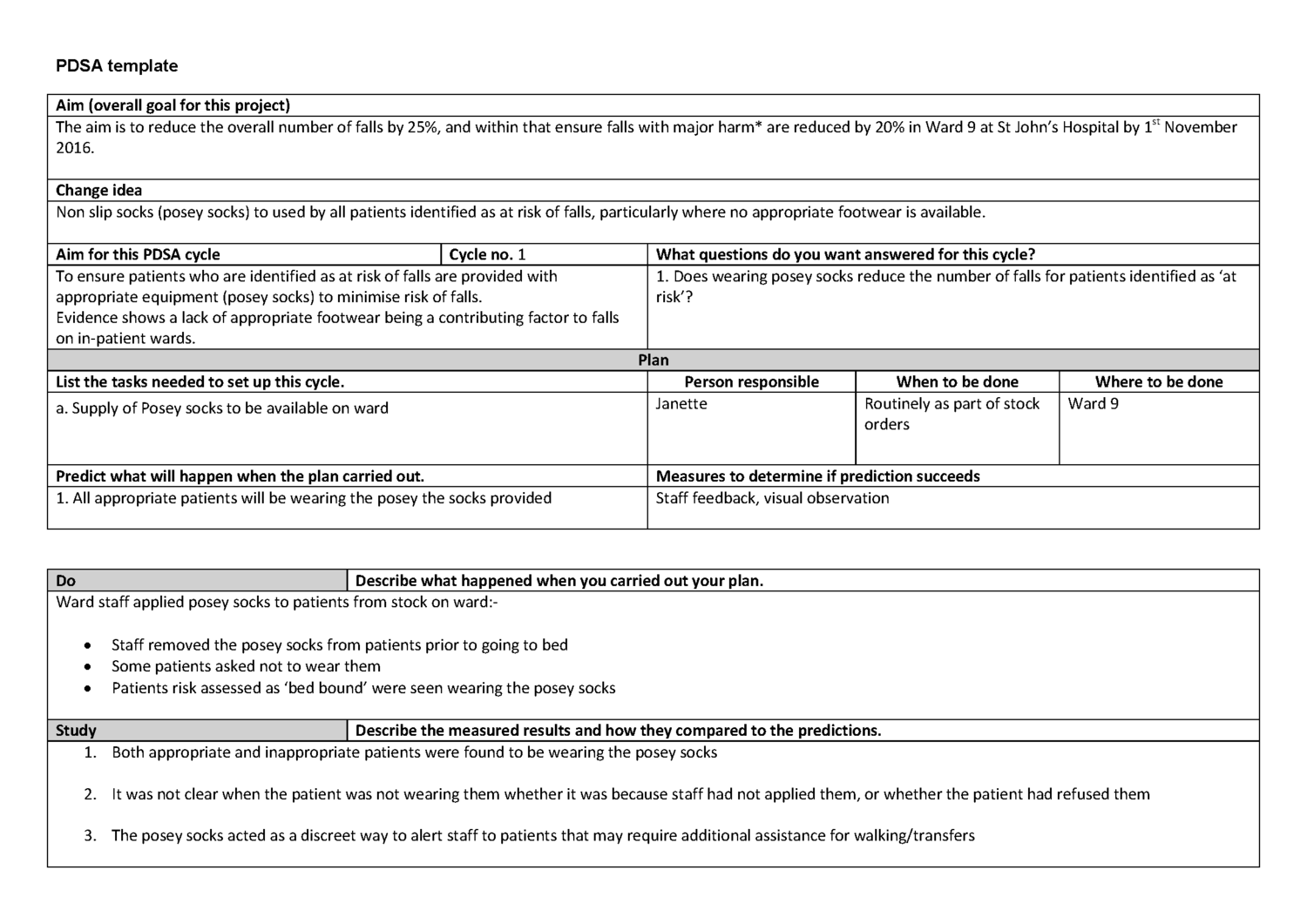 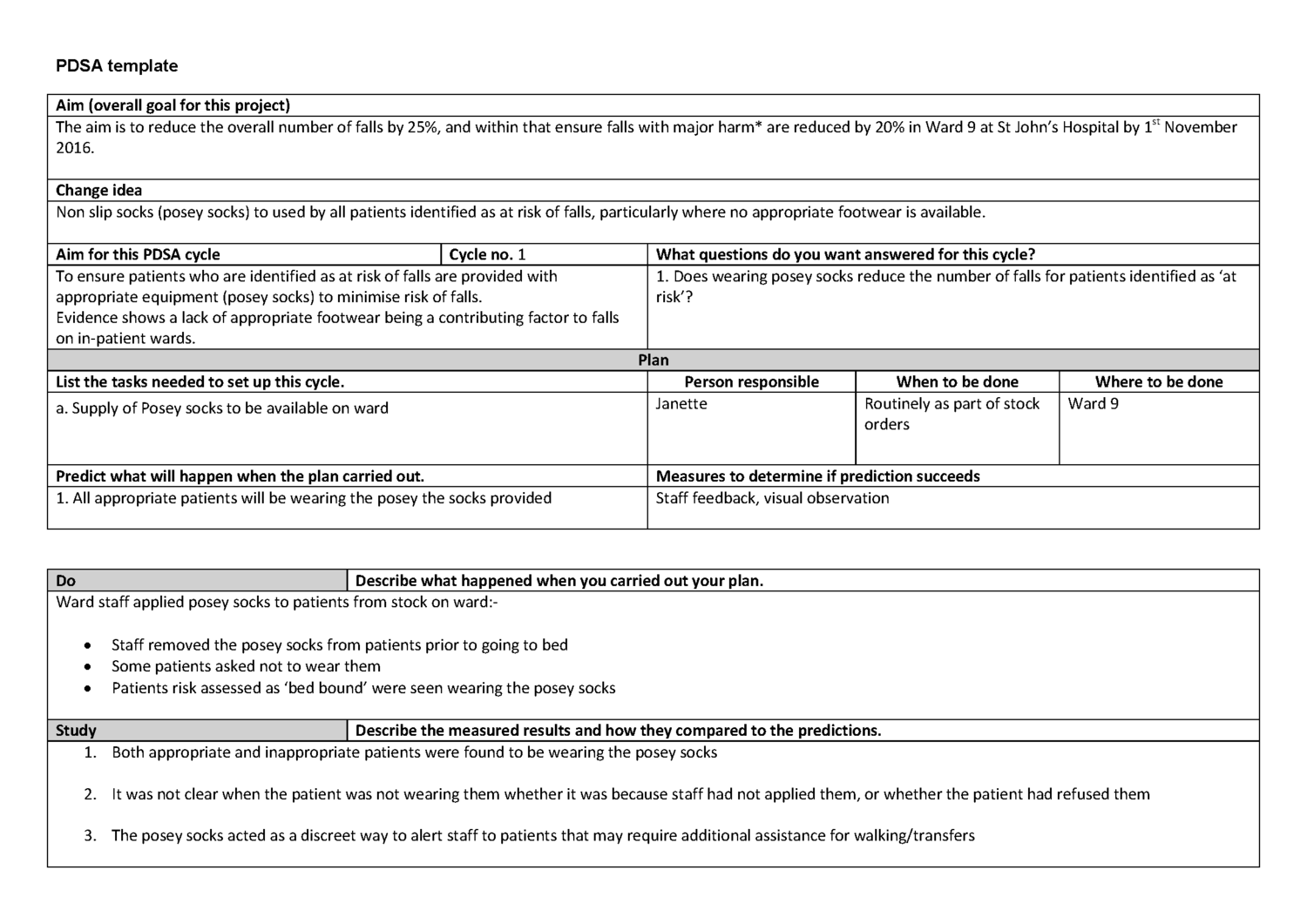 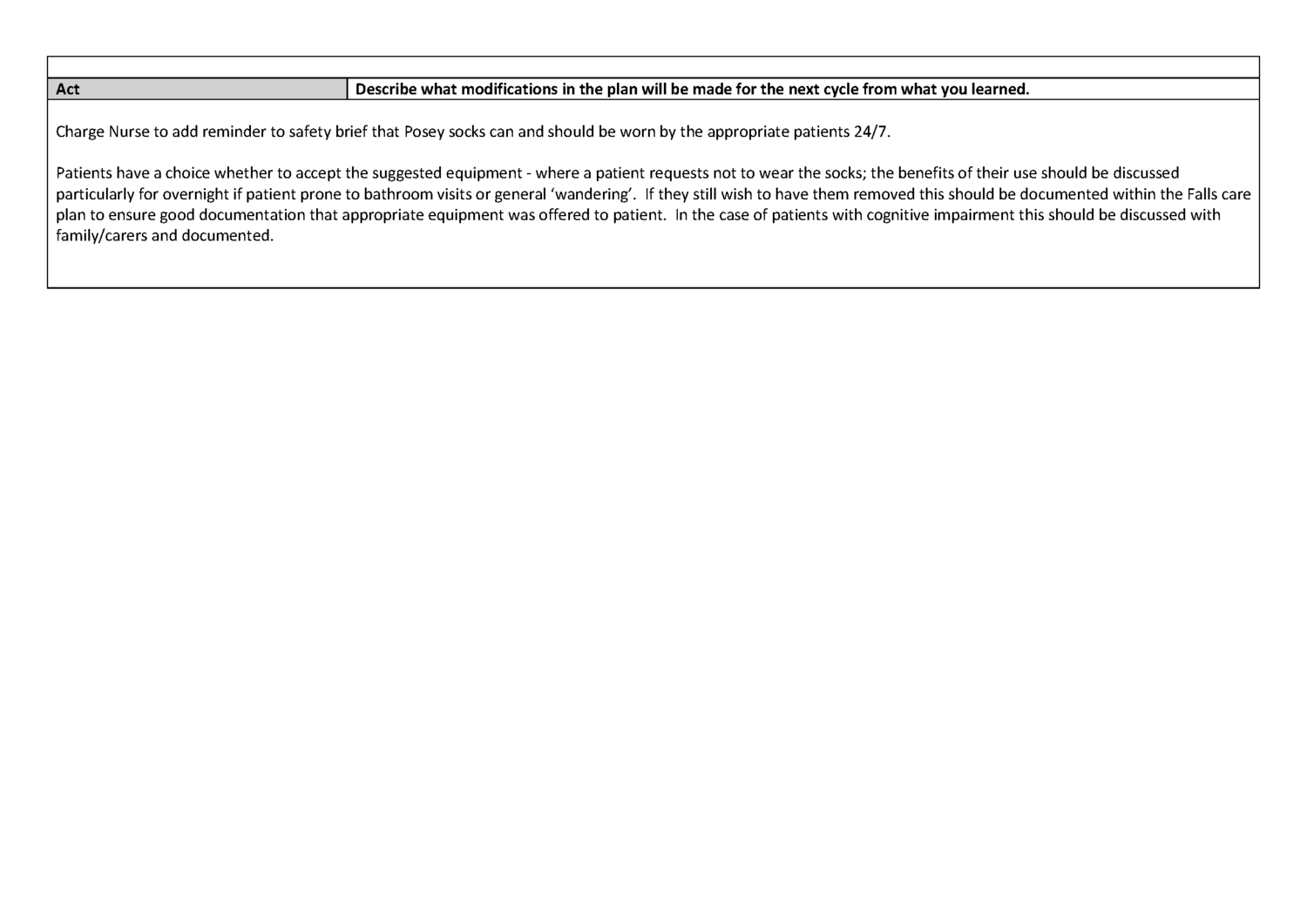 Exercise